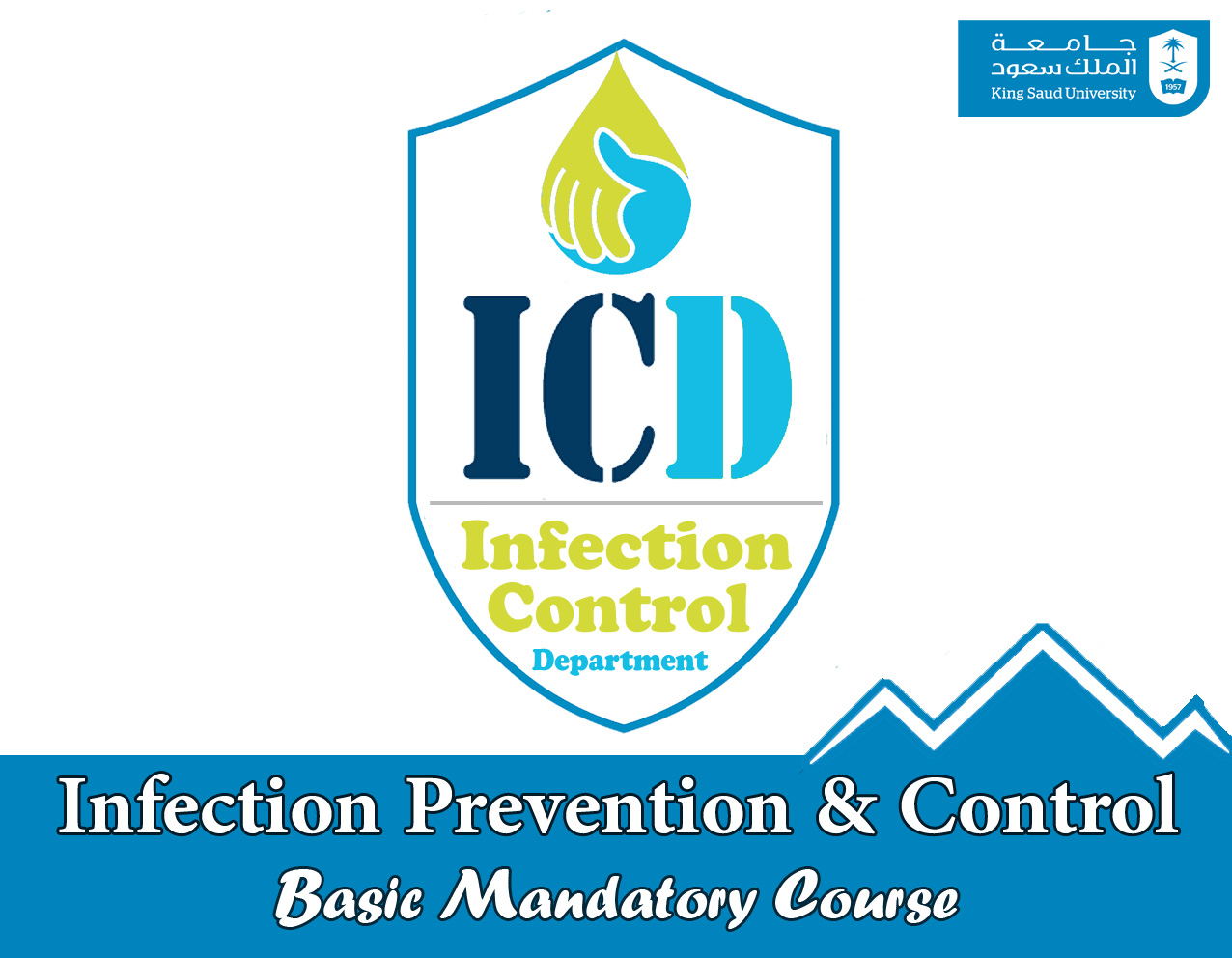 Infection Control Bundles Of Care
BUNDLES OF CARE
BUNDLES OF CARE
A "bundle" is a group of  evidence-based care components for a given disease that, when executed together, will result in better outcomes than if implemented individually. 

Bundle element compliance can be measured as     “ yes” or “no”
“All or none” approach.
 Device related infection
     > CLABSI
      > CAUTI
      > VAP
 Procedure related infection
     > SSI
 MDRO management
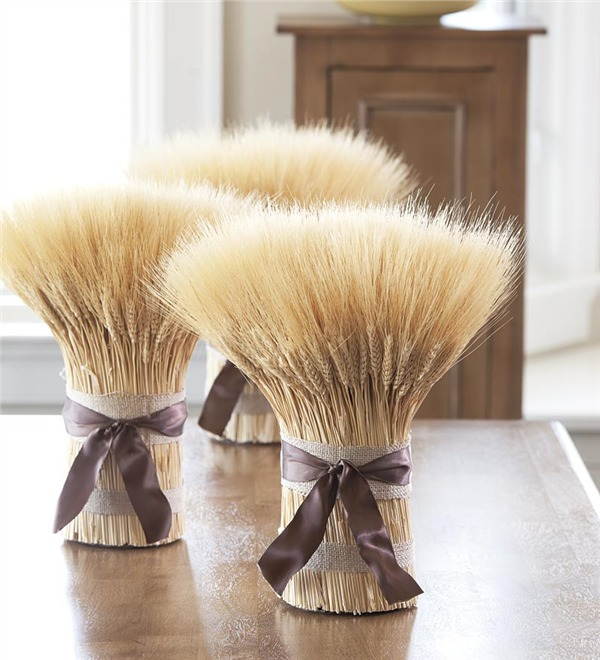 MC-ICD-P/13,37 & 38
CLABSI INSERTION BUNDLE
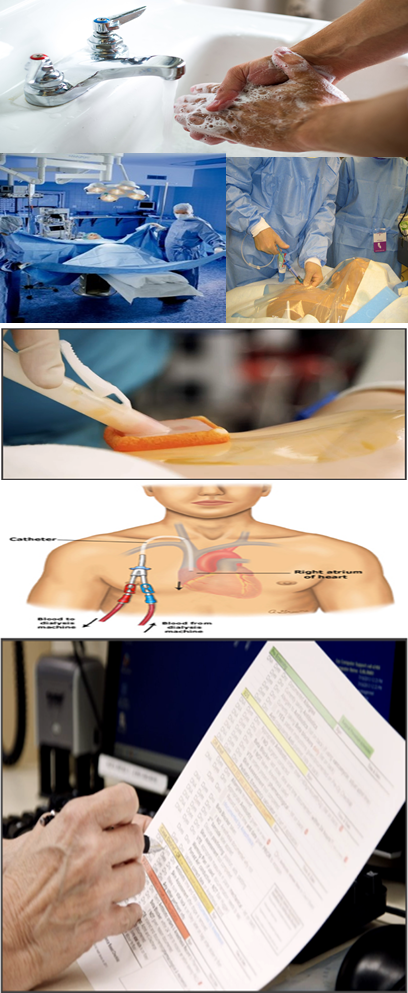 CLABSI MAINTENANCE BUNDLE
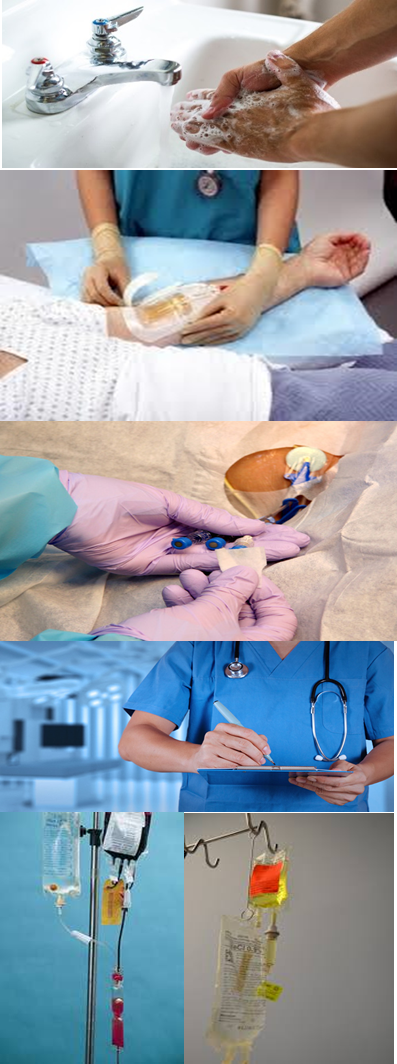 CAUTI PREVENTION BUNDLE
MDRO MANAGEMENT BUNDLE
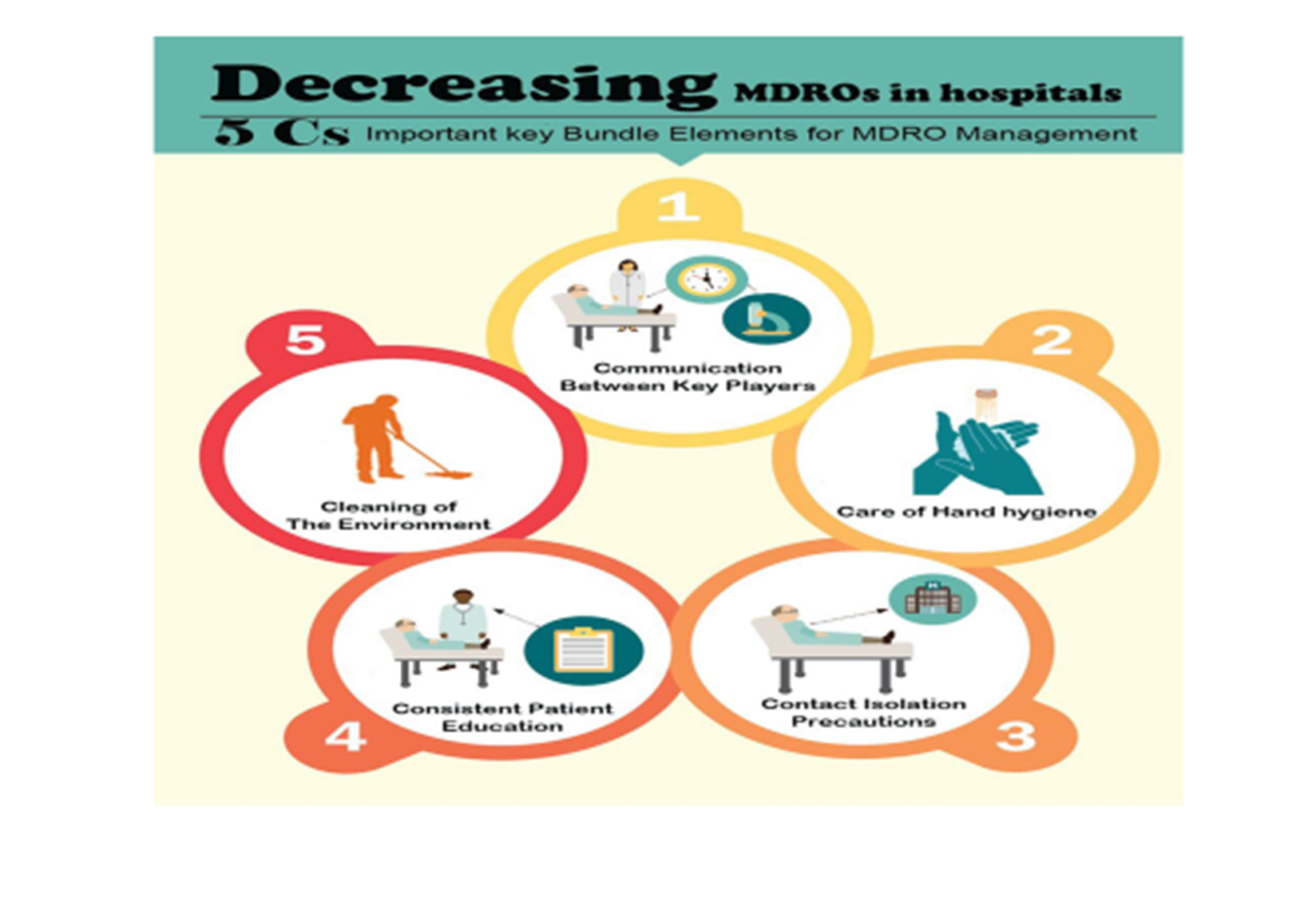 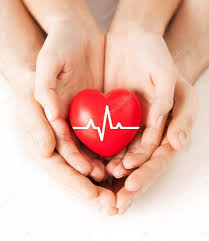 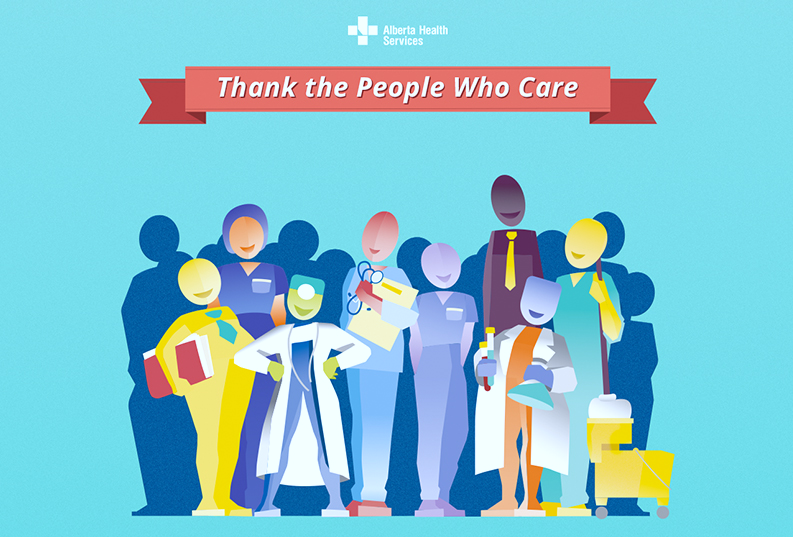 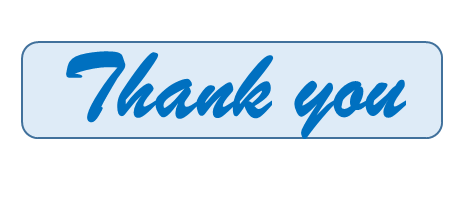